Shoppen in advent
Simeon is voorbeeld in geduld
En verlangen naar Jezus
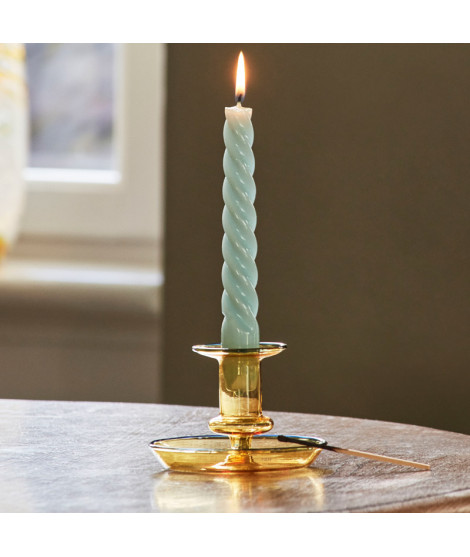 Proef iets van Zijn vrede